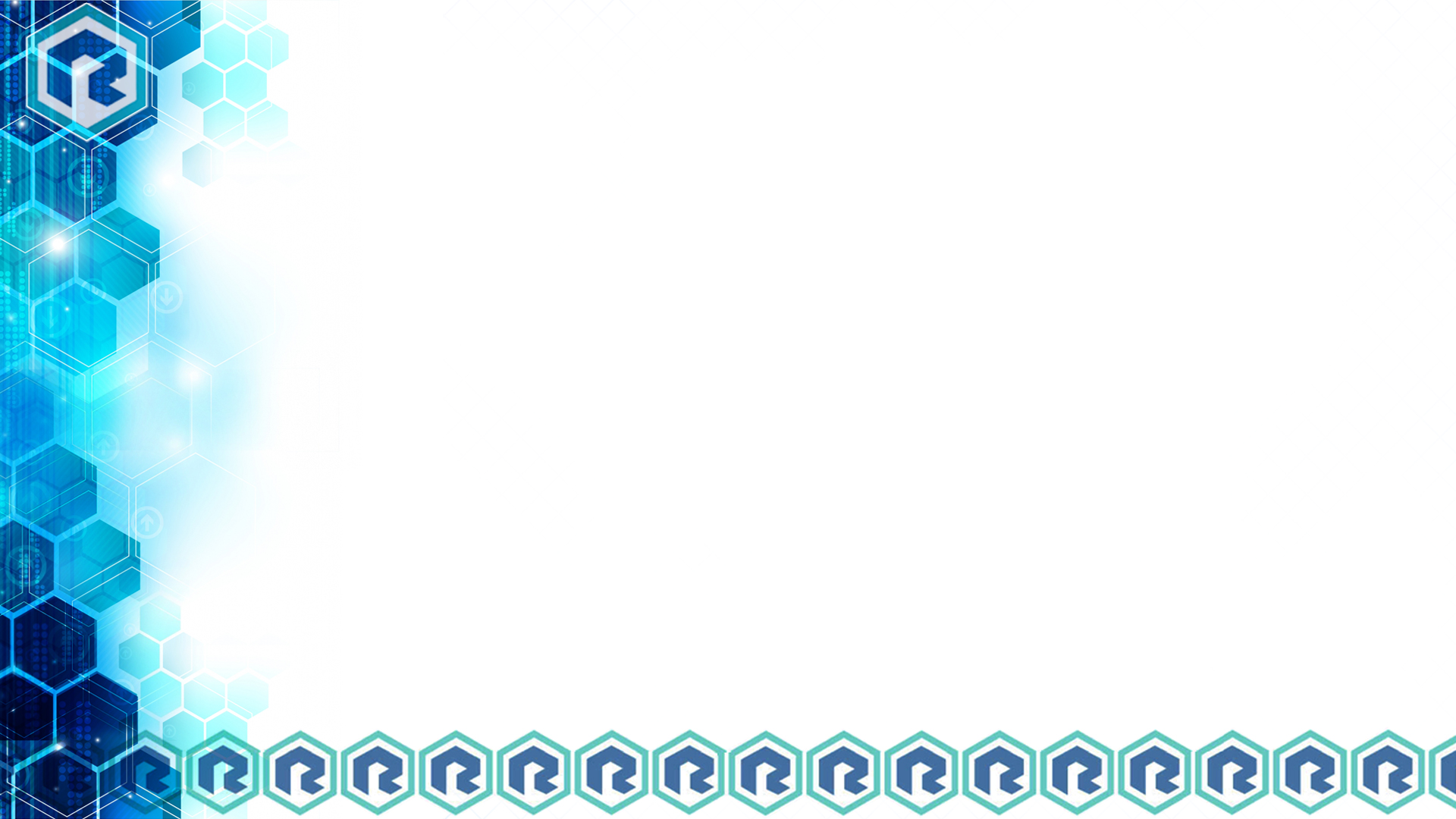 2018-2021 RTI Program Evaluation Survey Results
Program surveys were sent to Fellows approximately 2-3 weeks after the conclusion of the institute program (July).
2018 cohort was sent July 10-19, 2019
2019 cohort was sent August 12-26, 2020
2020 cohort was sent July 26-Aug 9, 2021
2021 cohort was sent July 11-31, 2022
Beginning with the 2020 cohort separate poster evaluation surveys were sent separately to session participants since fellows from previous cohorts also participated in presenting posters.
MLA ’21 RTI poster session survey was sent Aug 4-12, 2021
MLA ‘22 RTI poster session survey was sent June 6-23, 2022
The survey includes questions about the RTI Community of Practice, mentoring, reporting, poster presentation, and learning experience.
[Speaker Notes: CoP activities were rated on average from 57%-79%.

Higher rated CoP activities included the ”content of CoP posts were relevant” (79%) and “I was able to ask my colleagues for feedback on my research”.]
[Speaker Notes: Numerous mentoring activities were highly rated (avg=82-92%)

Two of the highest rated mentoring activities were ”my mentor was supportive & encouraging” and “my mentor was accessible to me”.]
[Speaker Notes: Reporting activities were ranked 61%-89%.

Highly rated reporting activities were “frequency of reports”,  “questions in the report were relevant and captured my research activities”, and “overall completing the quarterly reports was helpful to my research progress”.

”The timeline in the report for completing my research project was realistic” was the lowest rated activity.]
[Speaker Notes: On average, poster presentation activities ranged from 65%-86%.

The highest-rated activities related to their poster presentation were “I am confident that have the ability to design a research poster…and to give a research presentation”.

Other highly rated activities include:
I had sufficient time to develop my poster
I had sufficient time to develop my presentation
I enjoyed sharing my research knowledge and project with audience]
[Speaker Notes: All fellows’ perceptions of learning performance at the end of the program were very highly rated. Ratings ranged from 90%-95%.

These four learning performance statements corresponded to four learning performance statements for funded IMLS Learning Award projects.

------------------------
2021 Participants’ Overall Comments

I have learned foundation research skills that would not have been possible without the structure and guidance of the program/faculty. It was a tremendous experience overall that has enhanced my research skill development and confidence. Thank you to all who make this program possible--- it is so valuable for the future of our profession!
 
RTI forever changed how I look at research. I am in a doctoral program and I have utilized every single thing I learned in RTI in my coursework and in preparation for my dissertation. I also feel so fortunate to have connected with so many people about research. My work felt important and valued. The time I spent with my mentor and team really brought a sense of closeness that still feels like home. While there were times when I felt lost, the year-long process allowed time for the lessons and work to gel in my brain. Once I realized that everyone was there to help, I developed trust that they would not judge me or my work and that if I messed up, I was not risking my career. I have changed how I work with my clients(residents, fellows, and faculty) as well. My approach is much more clear and honest and I can relate to what they are going through on their research journey and where they might get confused. I feel confident about my research subject and can now see that this work is important and relevant. Although I was scared to stand up and speak, I am relieved that I did. I am able to be an advocate in more ways than I had anticipated and expect to continue. When I was at MLA in New Orleans, it was my RTI cohort and teachers and mentor that helped me feel like I belonged! I was able to do two other projects besides the RTI poster session because of those connections. I would recommend RTI (and have) to anyone who is interested in furthering their own research and research knowledge, hopes to connect with others about their work, wants to collaborate with brilliant mentors and colleagues, and needs structure to accomplish all of the above. I look forward to staying a member of the RTI Community of Practice and hope to be able to give back someday what I was given.

2020 Participants’ Overall Comments

I had an amazing research idea that I knew would be valuable to hospital librarians like me, but
I no idea how to do it or how to get it done while working in a busy healthcare system. The
faculty and mentors at RTI exceeded my expectations! There were there to teach me and
guide me every step of the way. Now my team is conducting a research study that will have
meaning and provide value to the future of our profession. I couldn't have done it without RTI.

The RTI/MLA fellowship program, instilled in me the confidence to conduct librarian-led
research that I would have otherwise felt I was not equipped to do. It's provided me the
resources and mentorship needed for me to pursue some really awesome research projects.

I could always come up with something more eloquent if you need. But I don't know how new
Health Science/Medical librarians are expected to begin doing research without the type of
assistance I got from MLARTI. It was a worthwhile expense.

The Research Training Institute gave me the background knowledge and confidence to initiate
research studies at my library. The mentoring and support I received was critical to my
development as a researcher!

2019 Participants’ Overall Comments

RTI has been extremely helpful to furthering my research endeavors. The camaraderie of like
minded researchers was very enriching and engaging.

The RTI/MLA got me started with research and led to my first peer-reviewed publication. The
RTI/MLA program is invaluable.

When I began the RTI program, I had a general idea for my research project but needed help
honing it and coming up with a specific plan. RTI got me on track to finish a project I'd been
wanting to do for a while. The results of my research even attracted the attention of university
administration!

RTI was a transformational experience. It was foundational to my research capability, and my
strengths across the board as a librarian have increased because of this institute.

2018 2021 Participants’ Overall Comments

The MLA RTI has proven to be an extremely rewarding experience. Not only did I learn a lot, I
have been able to apply to my official research project and other projects at my home
institution. The support from my colleagues, mentor, and Susan has been invaluable. I believe
a lifelong community of learners and researchers has been established. I am excited to
complete my project and share the results at the next MLA meeting.

This program is a wonderful introduction to research. I was able to go from an idea to a fully
executed survey with results I was able to present. Exactly the right amount of encouragement
and rigor to help a novice get on their feet.

A well-planned, variety of activities and mentors to guide you to bring a research project to life.
The opportunity to form strong research buddies bonds.

I leave the RTI with the right set of skills to assist others at my institution in their research
projects and to feel confident in doing my own research. I'm also grateful for the connections
and friendships I made throughout the year.]